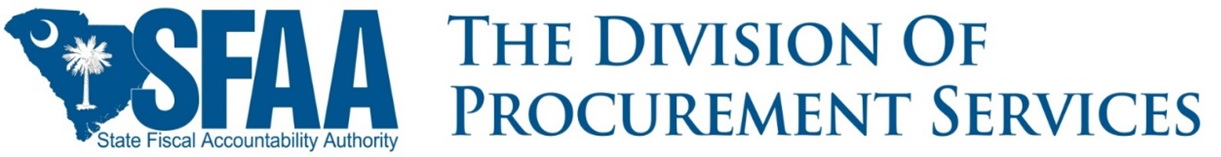 How to do Business with the State
Procurement Code Basics
Division of Procurement Services
[Speaker Notes: Procurement Services Division = Materials Management Office (MMO)

4 Primary Areas
	1.	Office of State Engineer – Construction – Session later this afternoon
	2.	Office of State Procurement – Goods/Services/IT
			State Term Contracting Team – Stacy Adams
				What are State Term Contracts
			Agency Sourcing Team – David Quiat
				Agency-specific Procurements over agency’s certification

	3.	Audit & Certification
			Audit Agencies – Make recommendations for certification
	4	Business Operations
			Division Support
			Training
			SCBO/Vendor Registration]
Procurement Code
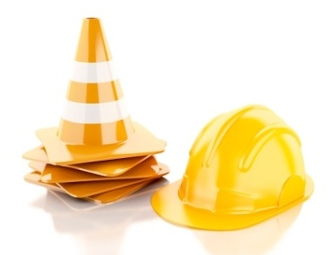 Code applies to  acquisition of: 
Supplies 
Services
Information technology (IT) 
Construction
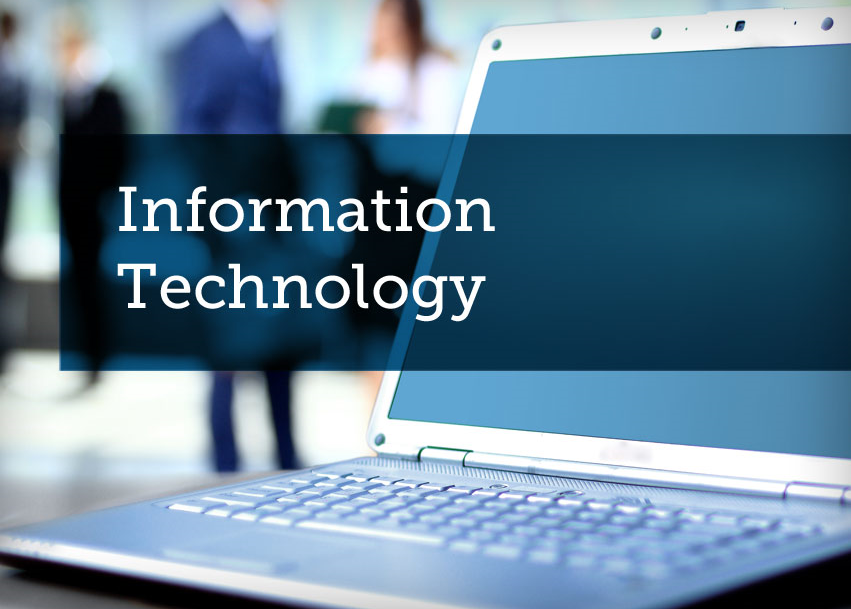 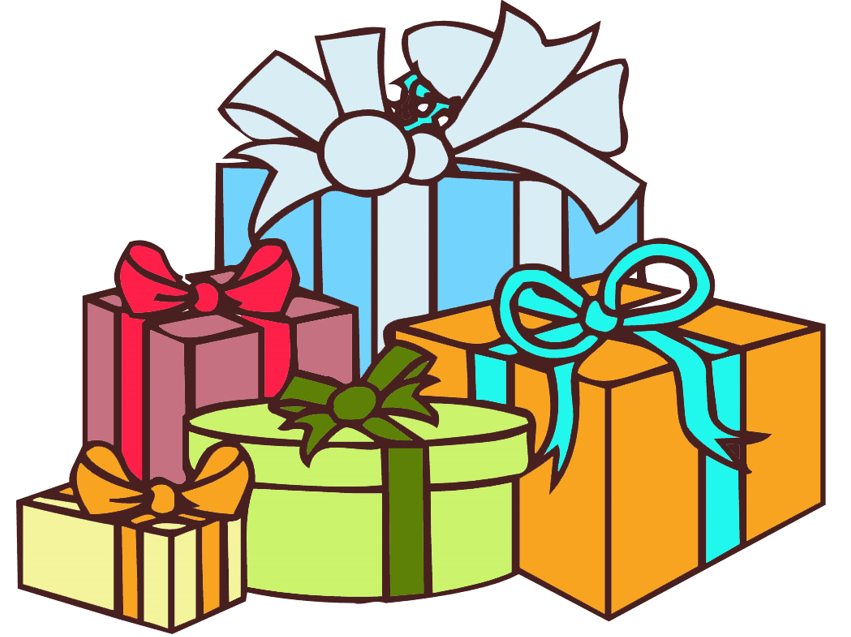 [Speaker Notes: Absent an exemption, the Procurement Code applies to every acquisition of supplies, services, information technology (IT), or construction pursuant to an agreement by a governmental body, excluding acquisitions by gift, by inter-governmental agreement, or by state-issued grants.


Local Government/Political Subdivisions/School Districts operate under different laws and rules.  May be similar but they have their own rules/processes.]
Agencies have authority for purchases up to $50,000
Agencies may be certified for higher dollar limits
AgencyCertification
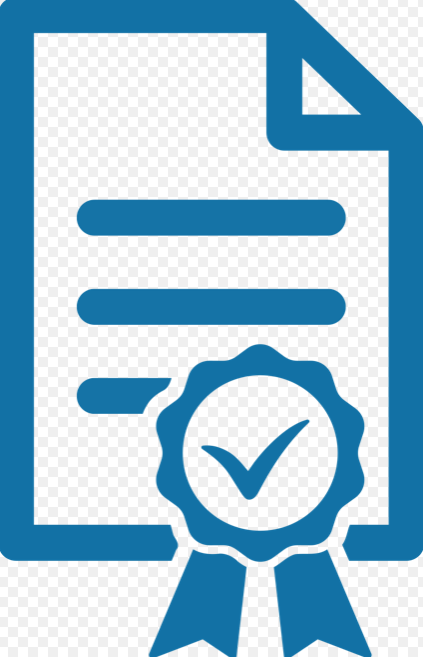 www.procurement.sc.gov
Audits
[Speaker Notes: This section refers to an agency’s procurement authority certification.

This is where the code establishes the authority for governmental bodies to make direct purchases up to $50K. Direct purchases mean under their own authority and without having to process the contract through our office.

However the Director of the Division of Procurement Services, may authorize an individual governmental body to make direct procurements not under term contracts in an amount up to one hundred fifty thousand dollars. All authority granted pursuant to this item must be in writing, and the director shall advise the board in writing of all such authorizations.

No certification is needed to procure items off a State Term contract. 

The regulation reference for this is 19-445.2020.  (Turn to that (page 125 of old code book) and review (2). Go through each part of (2) and expand as necessary.)]
How to find agencies?
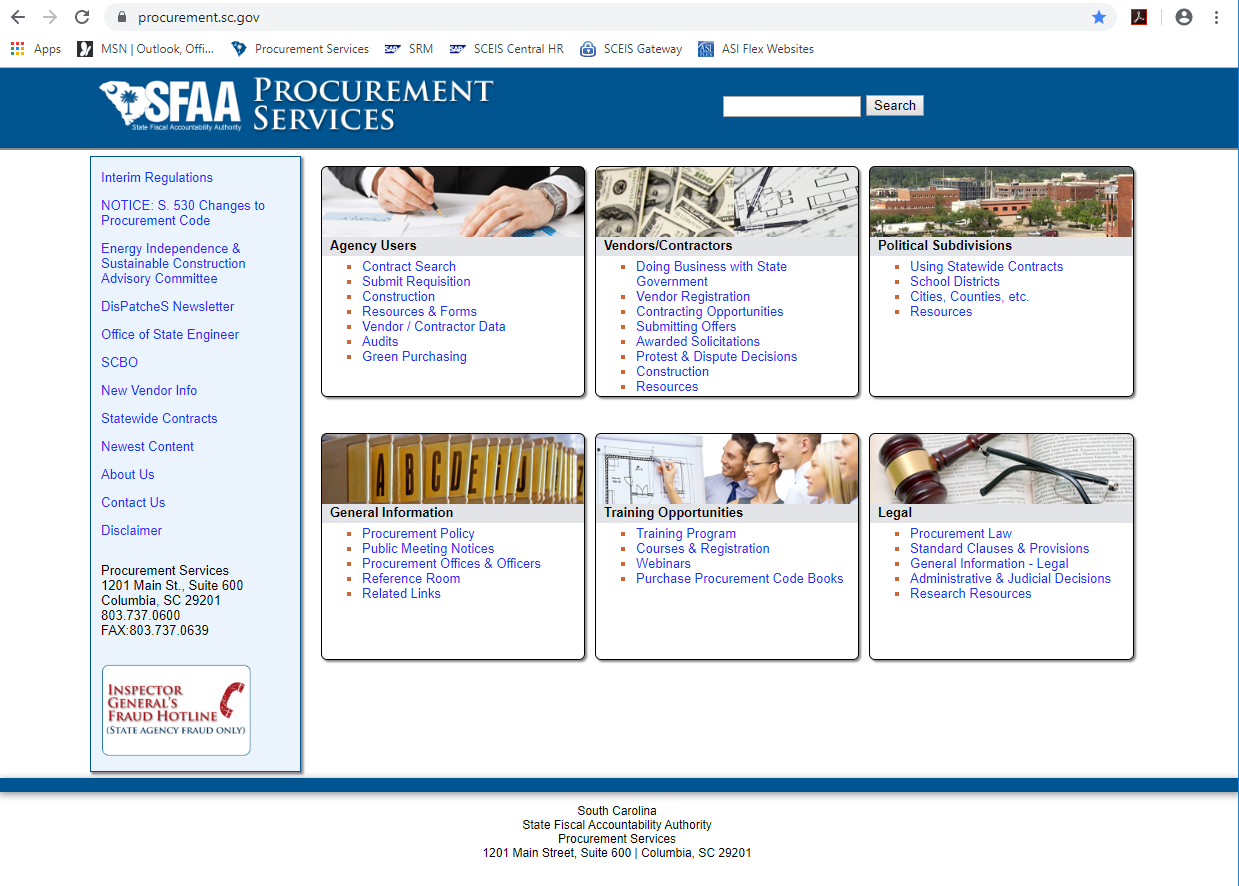 [Speaker Notes: Explain website]
Small Purchase Procedures 11-35-1550
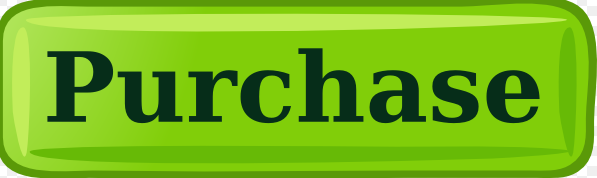 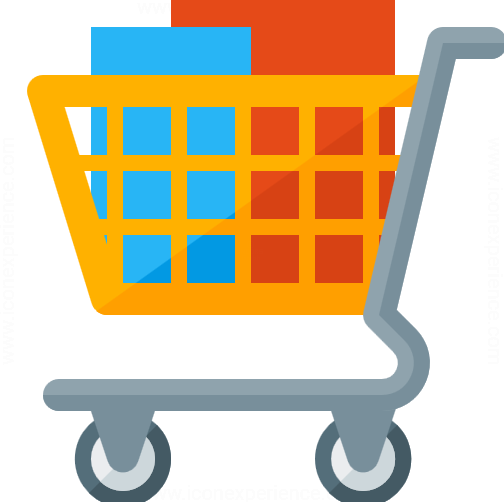 Establishes 
Procedures/Authority  up to $100K

No Competition
Three Written Quotes
Advertised Small Purchase
[Speaker Notes: Small Purchase Procedures

This is one of the sections of the Code that changed the most in the 2019 ACT 41, so we’re going to take some time to make sure everyone understands where we are now.

It’s important to note that once the procurement goes above the $25K level, the governmental body must use the appropriate source selection methods as we’ve previously discussed.  This section does not permit the governmental body to ignore the other sections of the code.

Finally, artificially dividing one requirement into multiple small requirements is prohibited.  (Give an example)

NOTE:  The P-card policy is separate from the Code, so just because the authorities under this section of the Code have increased, that does not mean the policies for sue of the P-card have changed. Always refer to the current policy for P-card use prior to using the P-card.]
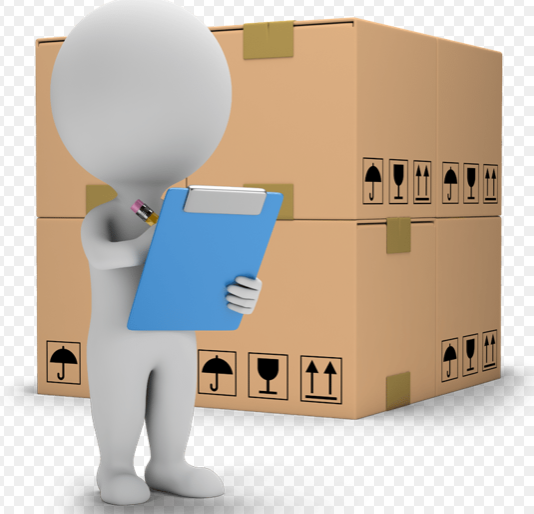 Small Purchase Procedures 11-35-1550
No Competition – Paragraph 2(a)
Purchases up to $10,000
No competitive quotes required
Prices must be “fair & reasonable”
Equitable Distribution among qualified suppliers
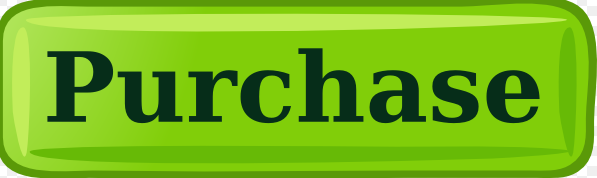 [Speaker Notes: No Competition

Subparagraph (2) starts by describing what our small purchase procedures need to look like.  In everything we are going to discuss in this, we have to establish competition and price reasonableness, and the amount of each depends on how much we are spending.

11-35-1550 (2)(a) – Purchases up to $10K.

Purchases up to $10K may be made without securing competitive quotes as long as the price is considered fair and reasonable by the procurement officer. This is done so by annotating on the quote “Price is fair and reasonable” and the procurement officer signing.  

Purchases must be “equitably distributed” among qualified suppliers.  We all have our favorite vendors, but we have to ensure we are “spreading the wealth.”  If we look like we are favoring a particular vendor, then we are potentially harming the integrity of the process, and the integrity of the process is more important than anything else.]
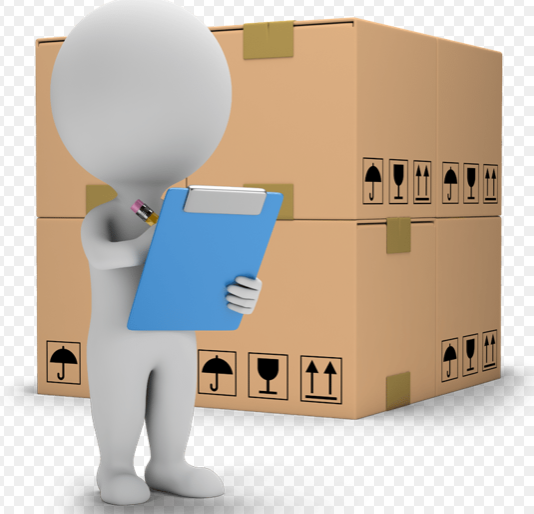 Small Purchase Procedures 11-35-1550
Three Written Quotes – Paragraph 2(b)
Purchases between $10K and $25K 
Written request for written quotes
May advertise in South Carolina Business Opportunities (SCBO)
Lowest responsive & responsible source
Equitable Distribution among qualified suppliers
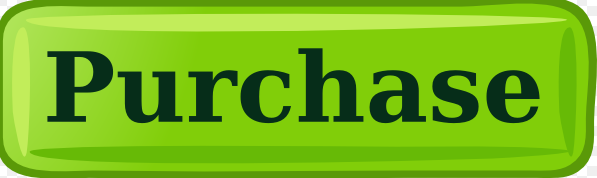 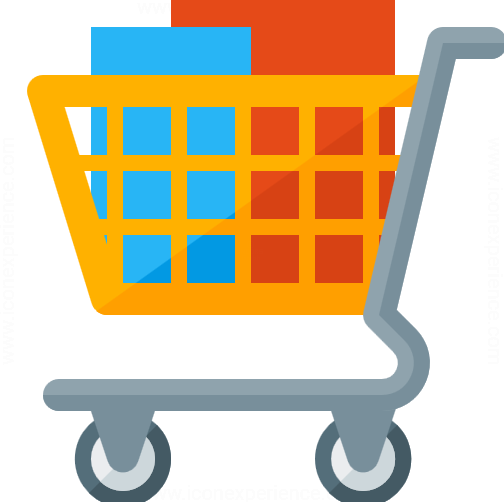 [Speaker Notes: Three Written Quotes – This is considered a competitive method.

Written request for written quotes from a minimum of three qualified sources of supply may be made and, unless adequate public notice is provided in the South Carolina Business Opportunities, documentation of at least three bona fide, responsive, and responsible quotes must be attached to the purchase requisition for a small purchase not in excess of twenty‑five thousand dollars, or for a small purchase of commercially available off‑the‑shelf products not in excess of one hundred thousand dollars, or for a small purchase of construction not in excess of one hundred thousand dollars. The award must be made to the lowest responsive and responsible sources. The request for quotes must include a purchase description. Requests must be distributed equitably among qualified supplies unless advertised as provided above.]
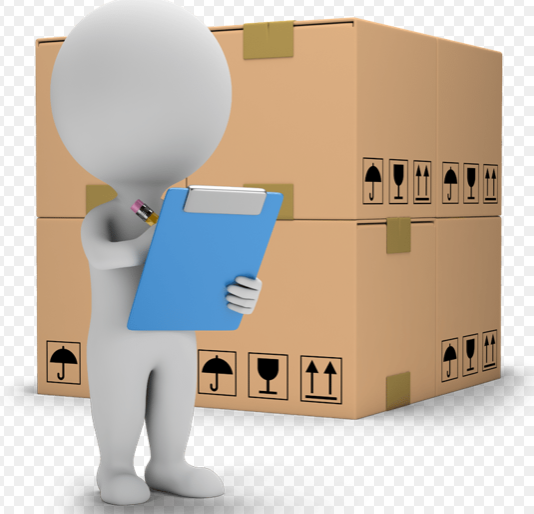 Small Purchase Procedures 11-35-1550
Advertised Small Purchase - Paragraph 2(c)
Purchases between $25K and $100K
Written Solicitation of quotes, bids, or proposals
Advertise in SCBO
Award
Bid – Lowest responsive/responsible
Proposal – Highest ranked
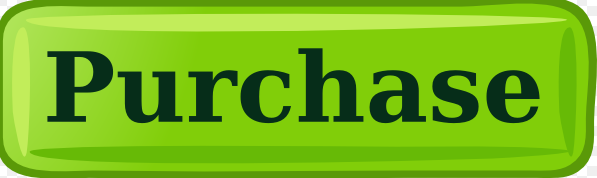 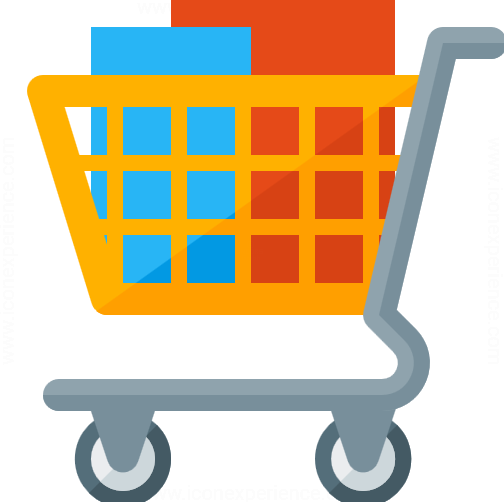 [Speaker Notes: Advertised Small Purchase. 

Written solicitation of written quotes, bids, or proposals may be made for a small purchase, other than a small purchase of construction, not in excess of one hundred thousand dollars. The procurement must be advertised at least once in the South Carolina Business Opportunities publication. A copy of the written solicitation and written quotes must be attached to the purchase requisition. The award must be made to the lowest responsive and responsible source or, when a request for proposal process is used, the highest ranking Offeror.

The Code is silent on exactly how to process a written solicitation under 11-35-1550.  However, most agencies/polisubs use the same procedures as outlined in 11-35-1520 through 11-35-1530. The same procedures and processes used for purchases over $25K.]
Methods of Source SelectionOver $100,000
[Speaker Notes: This section establishes the approved source selection methods for South Carolina governmental bodies. 

Of the most commonly used methods, there are five competitive methods and four non-competitive methods.  We will touch on all of those very briefly as part of this class.  A more detailed examination and discussion of these methods are in a subsequent class.

Advertised in SCBO and on the website. 
 

7 Days – 19-445.2030(5) pg 128]
Preferences11-35-1524
[Speaker Notes: Here the code is establishing a preference for awards to vendors whose business is based in South Carolina. The idea is to support our own vendors with our money so South Carolina reaps the benefit of keeping the money “in house.”  To that end, the section starts with defining what these different things mean as it relates to this section and eventual solicitation evaluation, and also establishes the preference levels and how they are applied to an offer.  

It also includes a stipulation that if an award is based on a SC or US End Product preference that the vendor may not substitute another item (non-qualifying) as part of the contract.

Preferences do not apply to all solicitations.  For commodity contracts they do not apply when a single line item is $50K or more, or the total potential value of the contract is over $500K.  (Explain TPV)   For service contracts, they do not apply when the annual cost of the service is $50K or more, or the TPV is more than $500K.

Preferences MUST be requested by the vendor at the time the offer is made (bid opening). If they fail to do so, they cannot make the request after bid opening.]
Preferences11-35-1524
[Speaker Notes: This is a snapshot of the types of preferences and how they are applied.

(Read slide and offer comment as necessary.)

It is important to note that these values are used for evaluation only.  (Give an example of how that is done.)]
Right to Protest11-35-4210
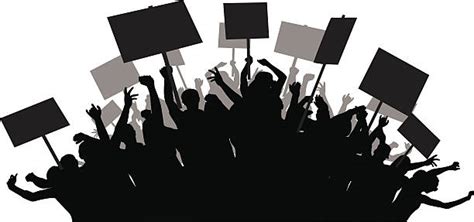 [Speaker Notes: (HAVE SOMEONE READ (A) AND CLARIFY/EXPAND. KEY ON PROSPECTIVE BIDDER AND DIFFERENCE BETWEEN SOLICITATION AND AMENDMENT.)

(a) Protest of Solicitation or any amendment within 15 days (calendar). Should be a protest of that document and not an earlier document. 


(b) Intent to Protest must be filed within 7 business days – have 15 days from the award to finalize/complete the protest.  Can not raise an issue that should have been raised as a solicitation protest.  

(c) Intent to protest within 5 business days.  Complete/amend protest within 15 days of notice.  


Protest rights are only available for contracts with an actual or potential value of over $50K]
Protest Procedures11-35-4210
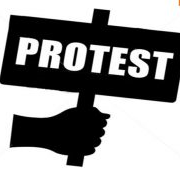 [Speaker Notes: Beginning in subparagraph (2) we see the specifics of the protest process.

First, the protest must be received, in writing, to the appropriate CPO.  In our office all protests are routed through all of the staff’s email addresses so if a protest comes into one of the three email addresses, one for each CPO, everyone on the staff knows about it. Most of us read every protest because, whether they are ultimately successful or not, they can usually be educational, especially if an attorney is trying to protest something from a new or different perspective.

The protest must set forth the specific grounds of the protest, meaning it must detail why exactly the protest is being filed. For example, the protest cannot be ambiguous and state, “I wasn’t treated fairly.”  It must lay out exactly what occurred that shows the vendor was not treated fairly.

It must also state the relief requested, what does the vendor want if they should win their protest.  They can ask for the moon but, obviously, the CPO can only grant relief in accordance with the law. Typically the results of a successful protest is the cancellation of any awards, and a re-solicitation of the requirement, but each case is different.

The CPO, head of the purchasing agency, or their designee, may attempt to settle the protest before conducting an administrative review by mutual agreement. A good example of this is we had a pickup truck awarded and a vendor who made an offer on that truck protested because the awarded truck did not meet the minimum HP requirement. Once we realized that the protesting vendor was correct, they agreed to drop the protests if we cancelled the award and awarded to the next responsive and responsible offer. And the next offer wasn’t theirs. So, there are some instances where you can resolve a protest without an administrative review.

Barring resolving the protest through mutual agreement, the CPO will perform an administrative review, which could include a hearing where both parties may make their case. The administrative review must begin within 15 business days after the deadline for the receipt of the protest has expired, and shall issue a decision in writing within 10 days of the completion of the review. There is nothing that dictates the time an administrative review can take but a lot of that depends on the complexity of the solicitation and the protest.  Once the CPO has completed their review, legal counsel will most likely review the decision before the CPO can publish it. 

A copy of the decision, as well as appellate rights, must be provided to the protestant immediately.  The code speaks of using mail but today all of this is accomplished via email.  A copy of the decision is sent to the protestant, to all of the DPS staff and posted on our website. All of that more than satisfies the requirements of the Code.

The decision is final on the 11th day after posting unless the decision is fraudulent or someone who is adversely affected by the decision requests further administrative review by the procurement review panel. The request for review must be delivered in writing to the appropriate CPO and must detail the reasons for disagreement with the decision of the CPO, and the CPO forwards the request to the panel. There is a $250 fee to request the panel review, which is non-refundable, and the panel may not decide to review the case, especially if there is a previous panel decision that addresses the same issue.]
-Questions-Comments-feedback
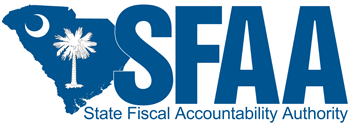 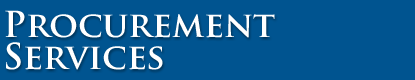 DPS@sfaa.sc.gov